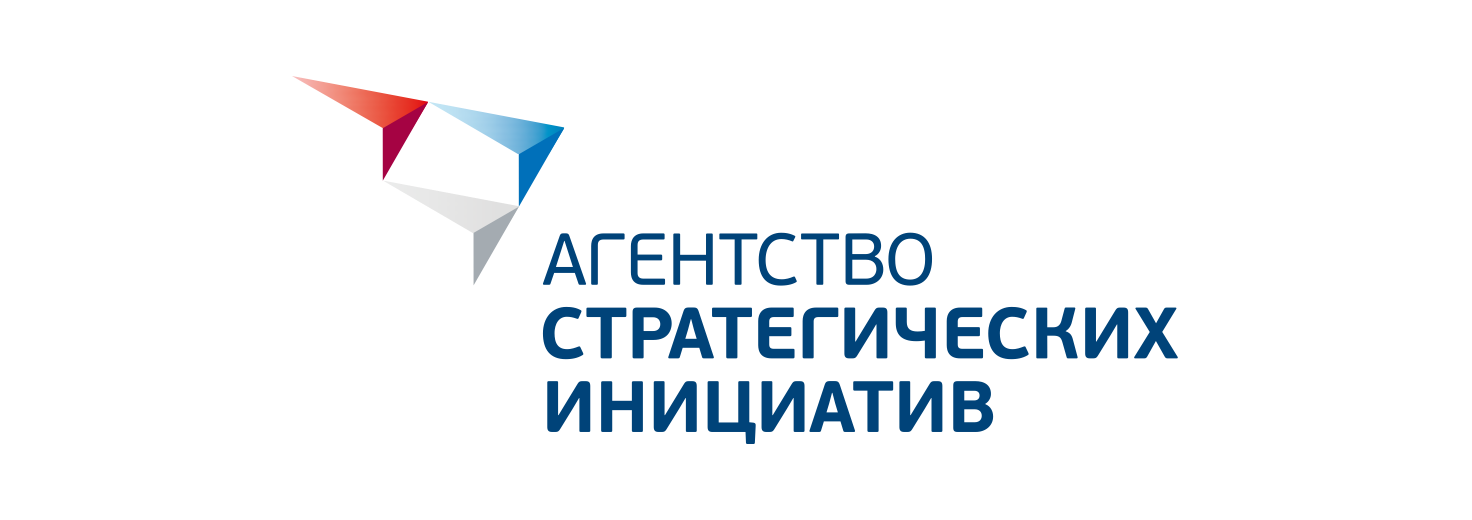 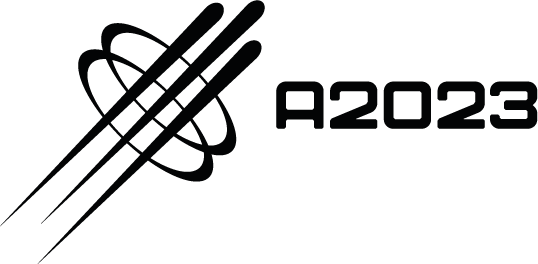 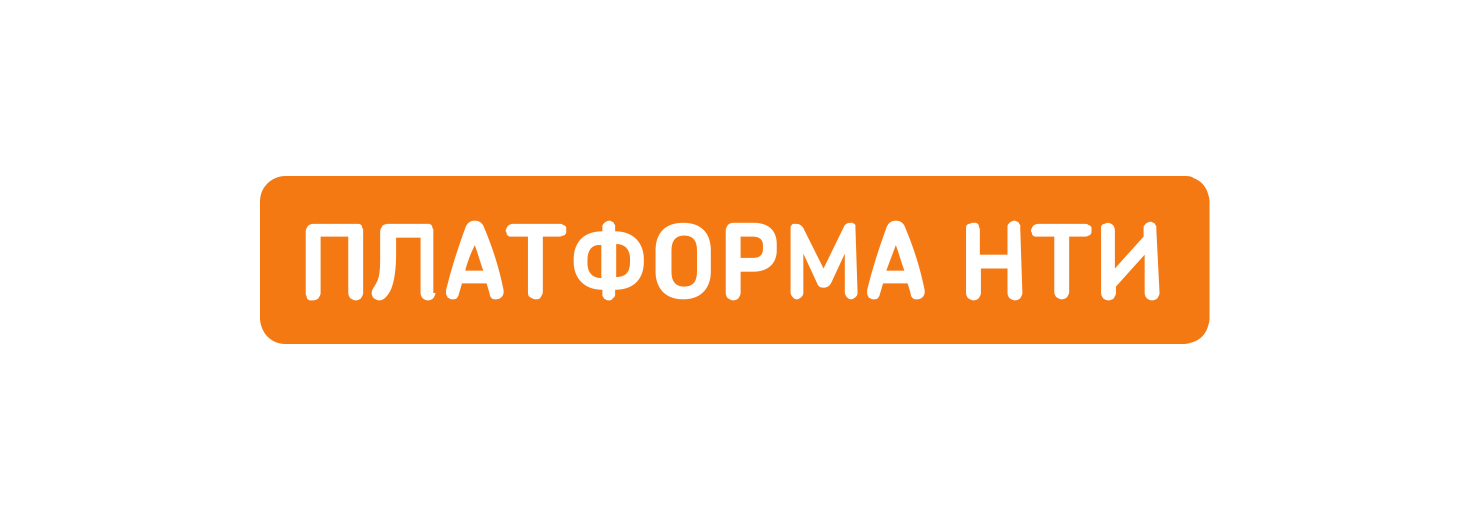 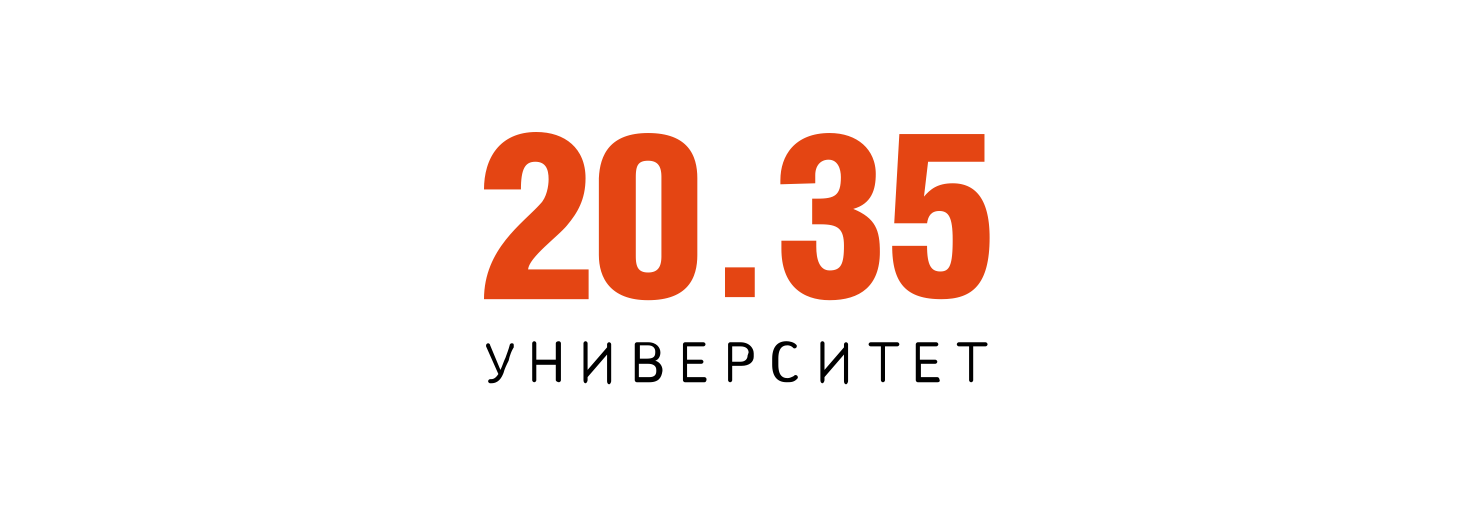 AroundLook
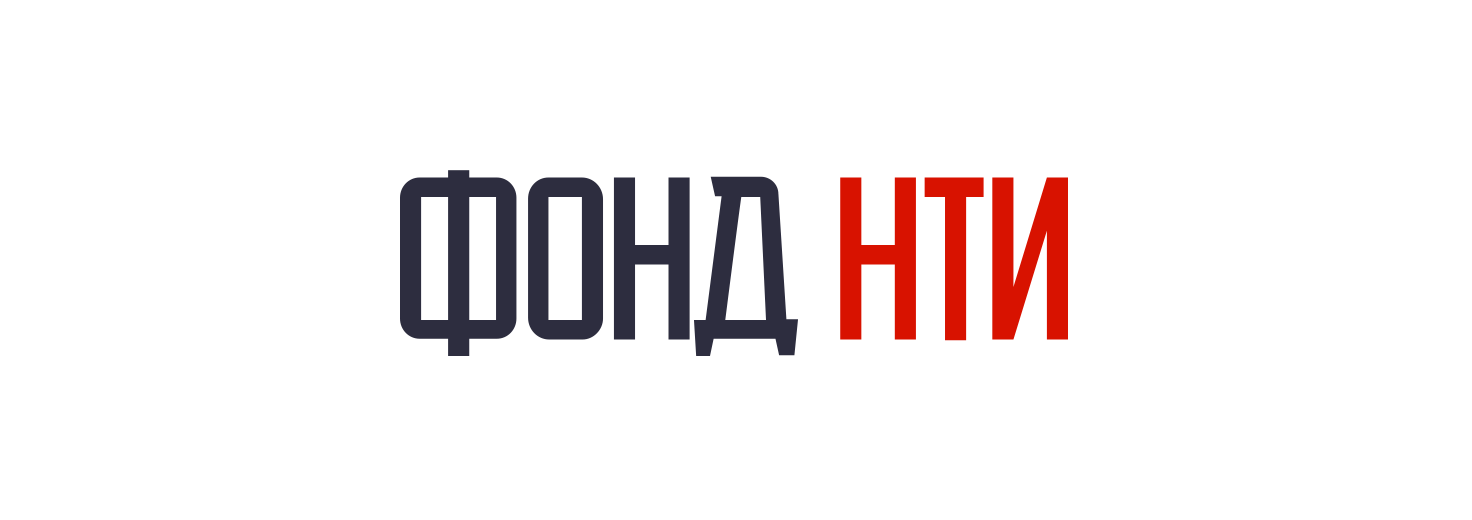 «Программа распознавания объектов на трехмерных моделях»
Докладчик:
Афанасьева Виктория Игоревна
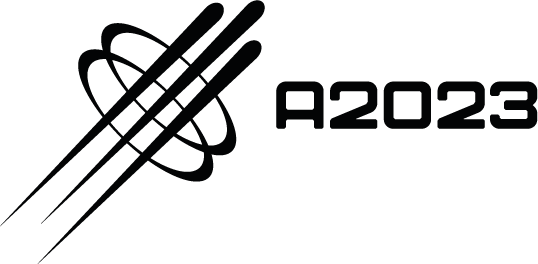 Решаемая проблема и целевая аудитория
ПРОБЛЕМА:Низкая детализация 3D-модели местности, полученной при использовании цифровых камер. 

Низкая детализация может повлечь за собой недостоверное распознавание объектов.
Нефте и газодобывающие компании
Минтранс РФ
Поиск и классификация повреждений на дорожном покрытии (Использование как статичного лидара, так и лидара на БПЛА)
Поиск полезных ископаемых, поиск и устранение утечек
Сельское хозяйство
Оценка объема урожая
Производства деталей
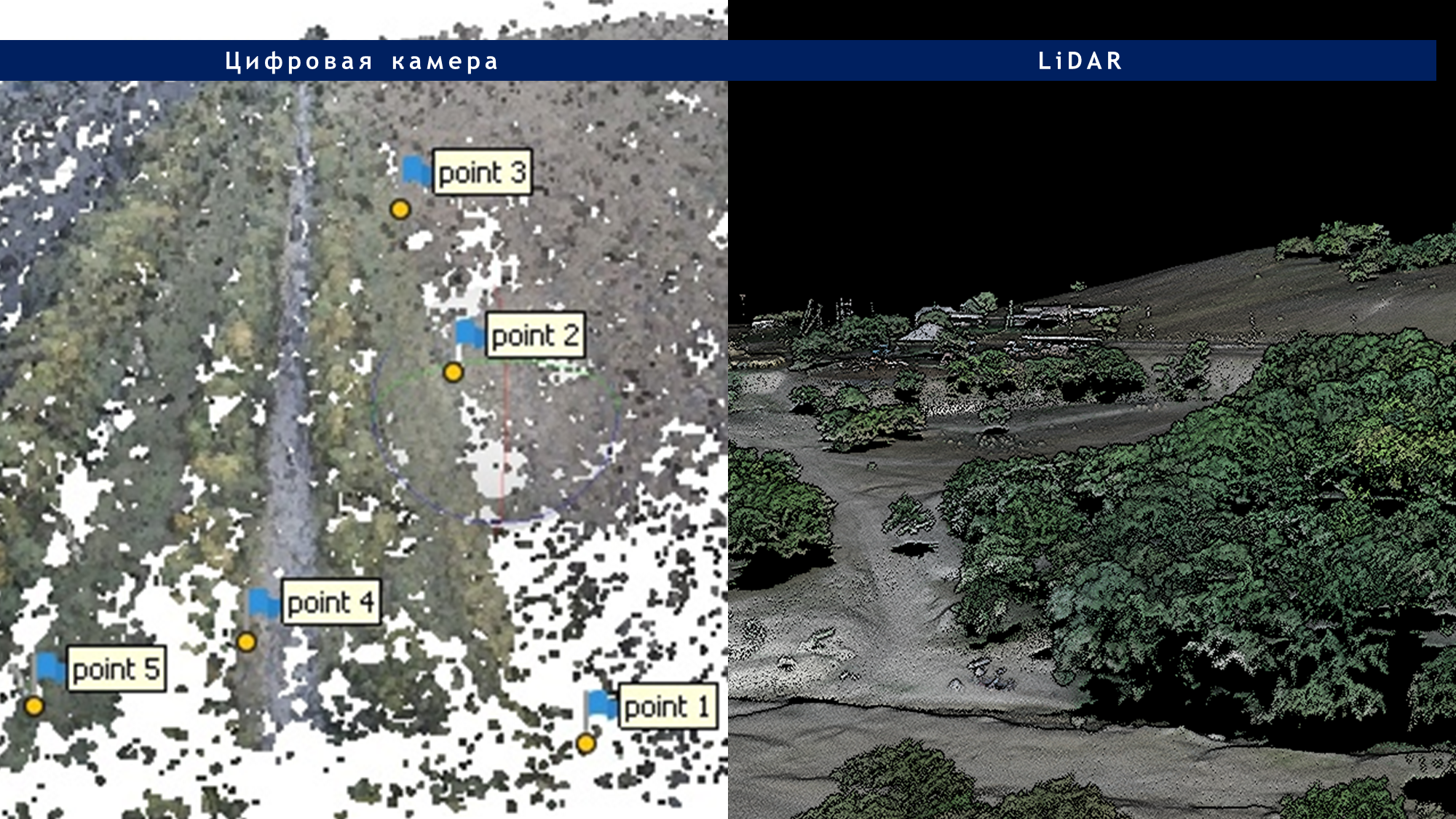 Геологические службы
Поиск и классификация брака изготавливаемых изделий. (Использование статичного лидара)
Упрощение сбора данных о местности, упрощение мониторинга
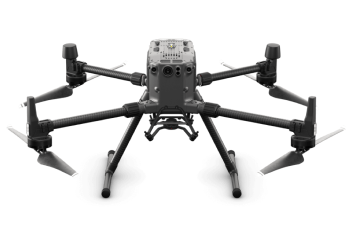 2
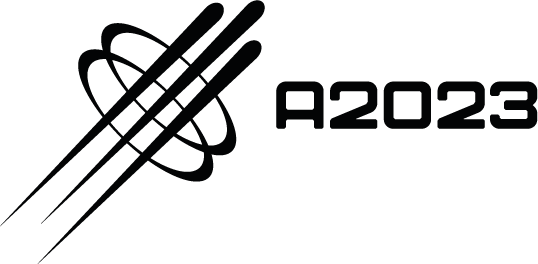 Описание предлагаемого решения
Достоинства: 
Высокая точность создания моделей местности(до 1 см) 
Мобильность системы мониторинга 
Независимость от погоды 
Возможность мониторинга труднодоступных мест
Использование LiDAR и цифровой камеры для сбора данных. Создание ПО для получения 3D моделей из этих данных, с последующим распознаванием трехмерных объектов
Модель местности с точностью до 1 см
Маршрутное задание
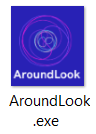 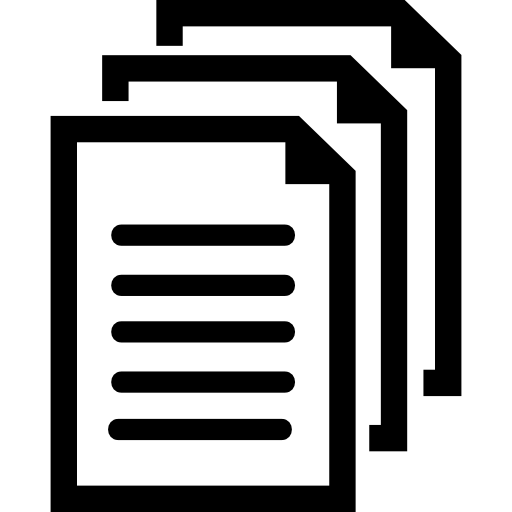 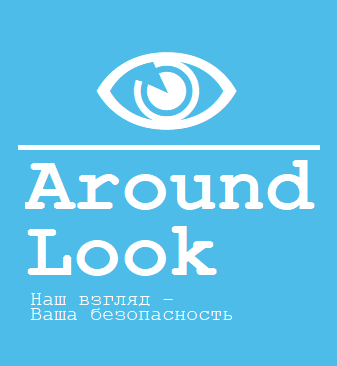 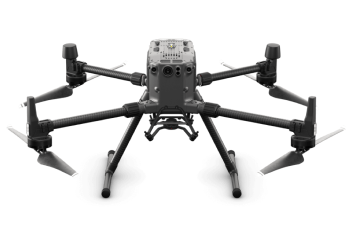 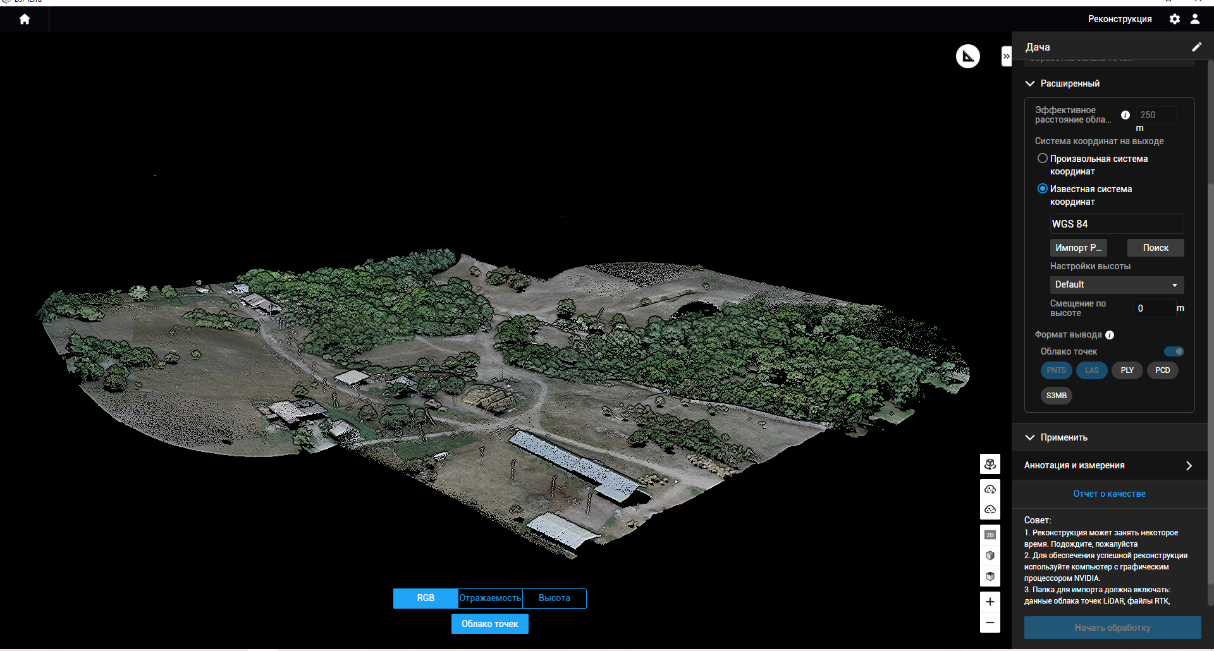 + LiDAR и цифровая камера
Разработанное 
ПО
Данные
Распознанные объекты
3
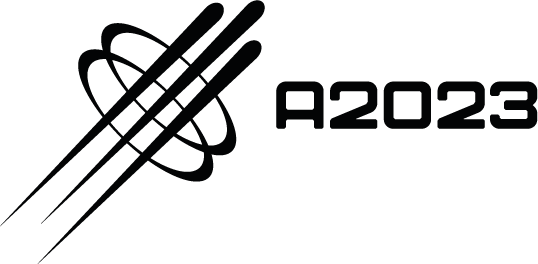 Финансовая модель
4
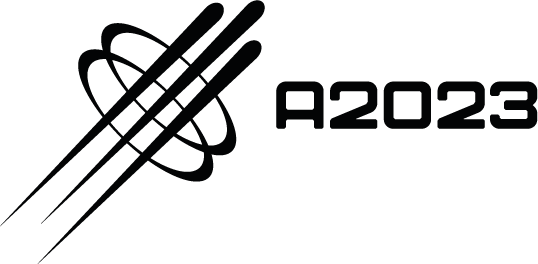 Анализ конкурентов
5
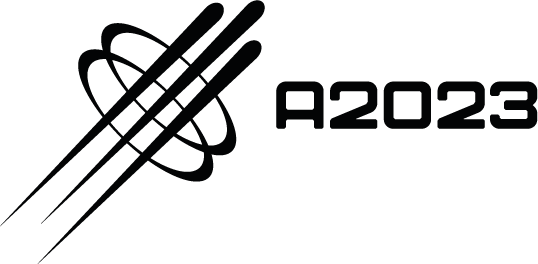 Текущий статус проекта
Стартап поддержан на 1 млн. рублей в рамках конкурса «Студенческий стартап» 
Проект находится в стадии MVP.
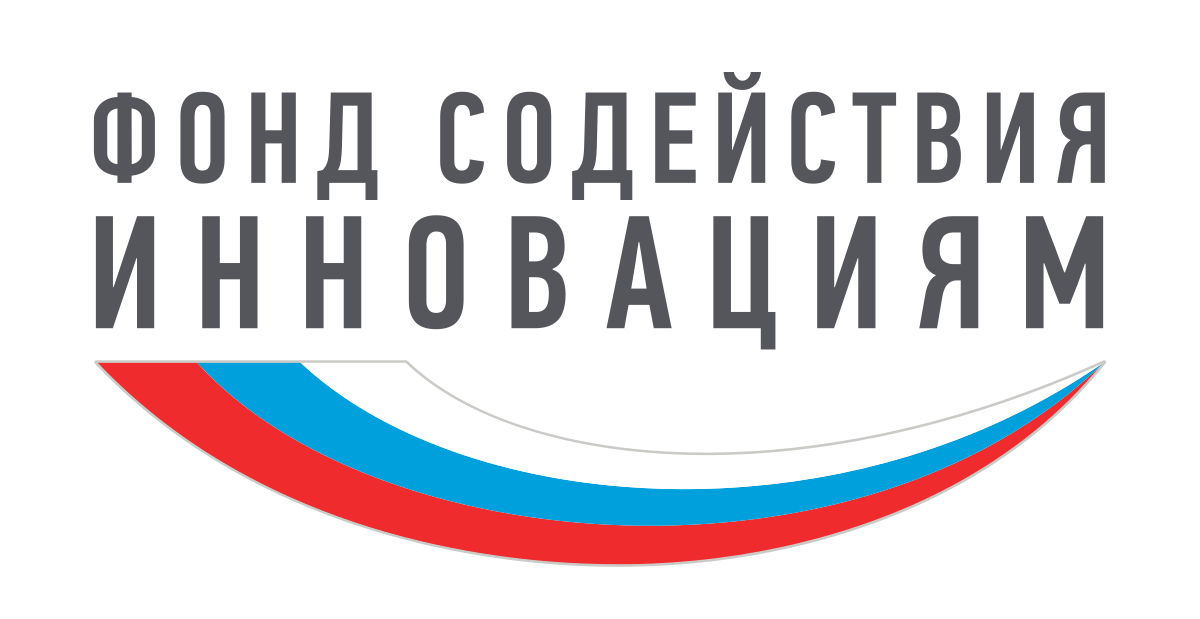 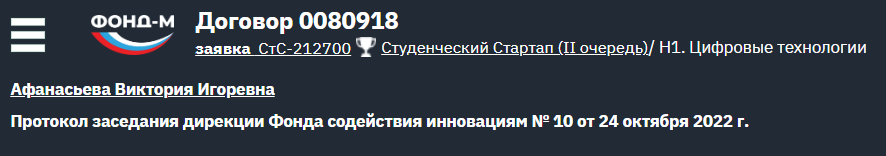 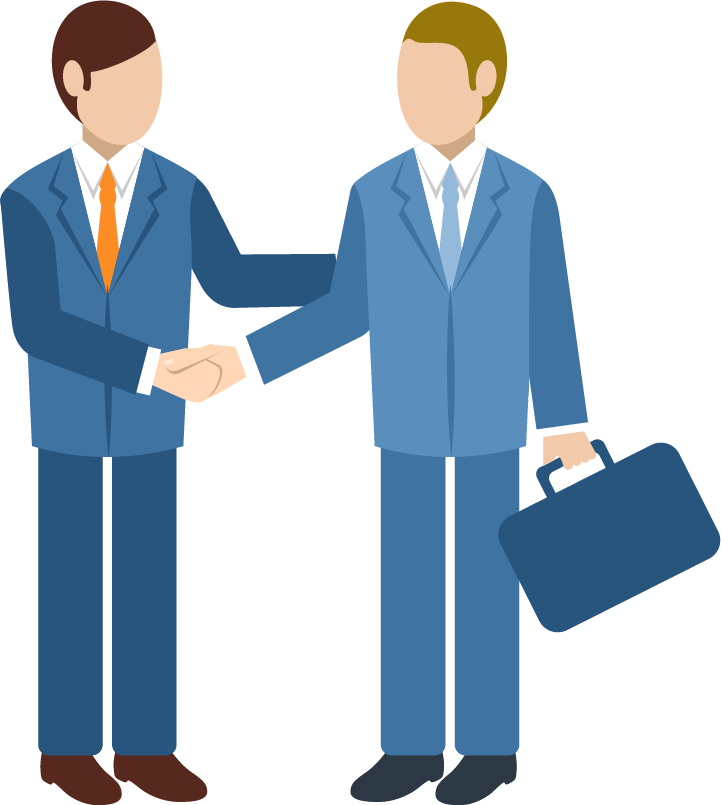 Создан сайт проекта
Разработаны алгоритмы распознавания
Начато тестирование алгоритмов
6
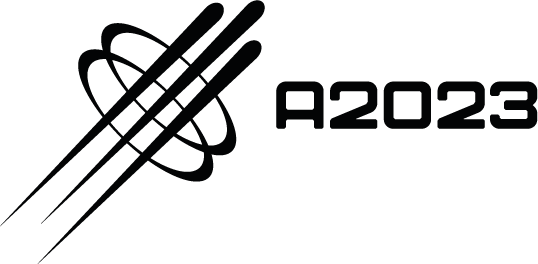 Команда и компетенции
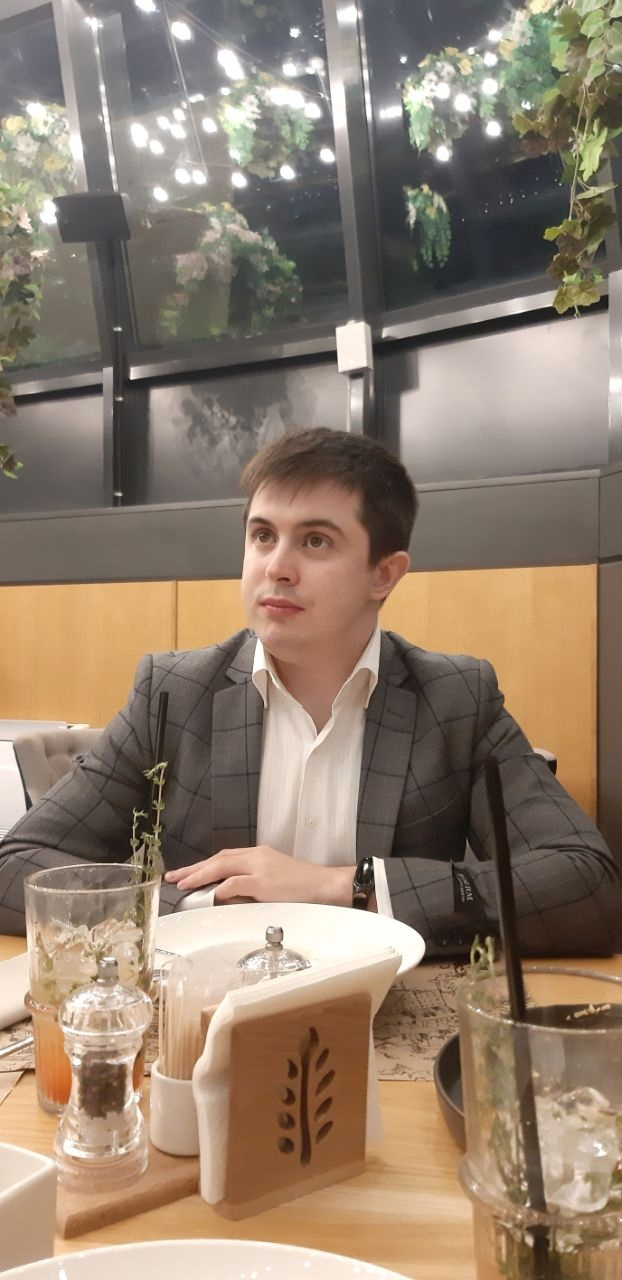 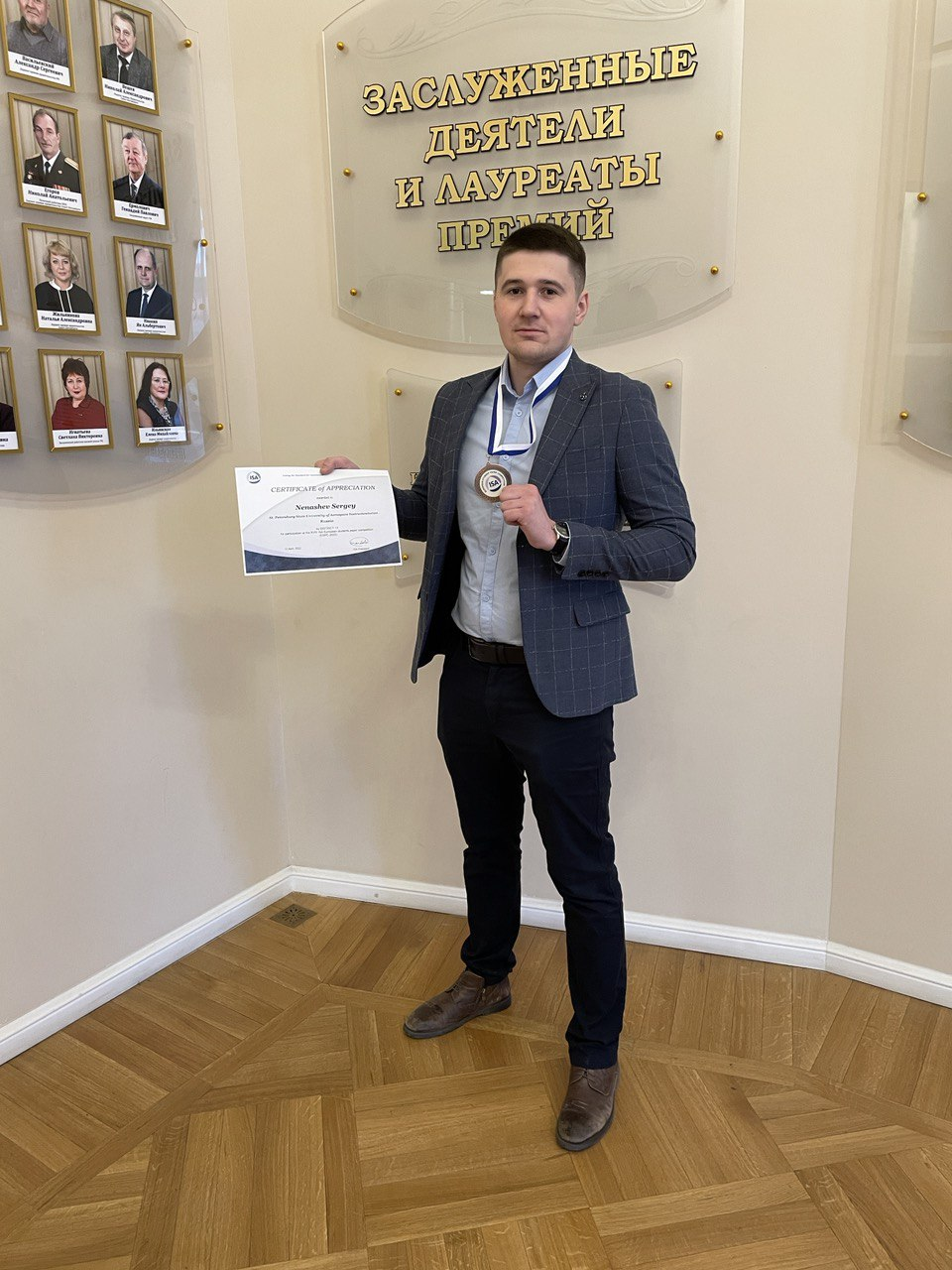 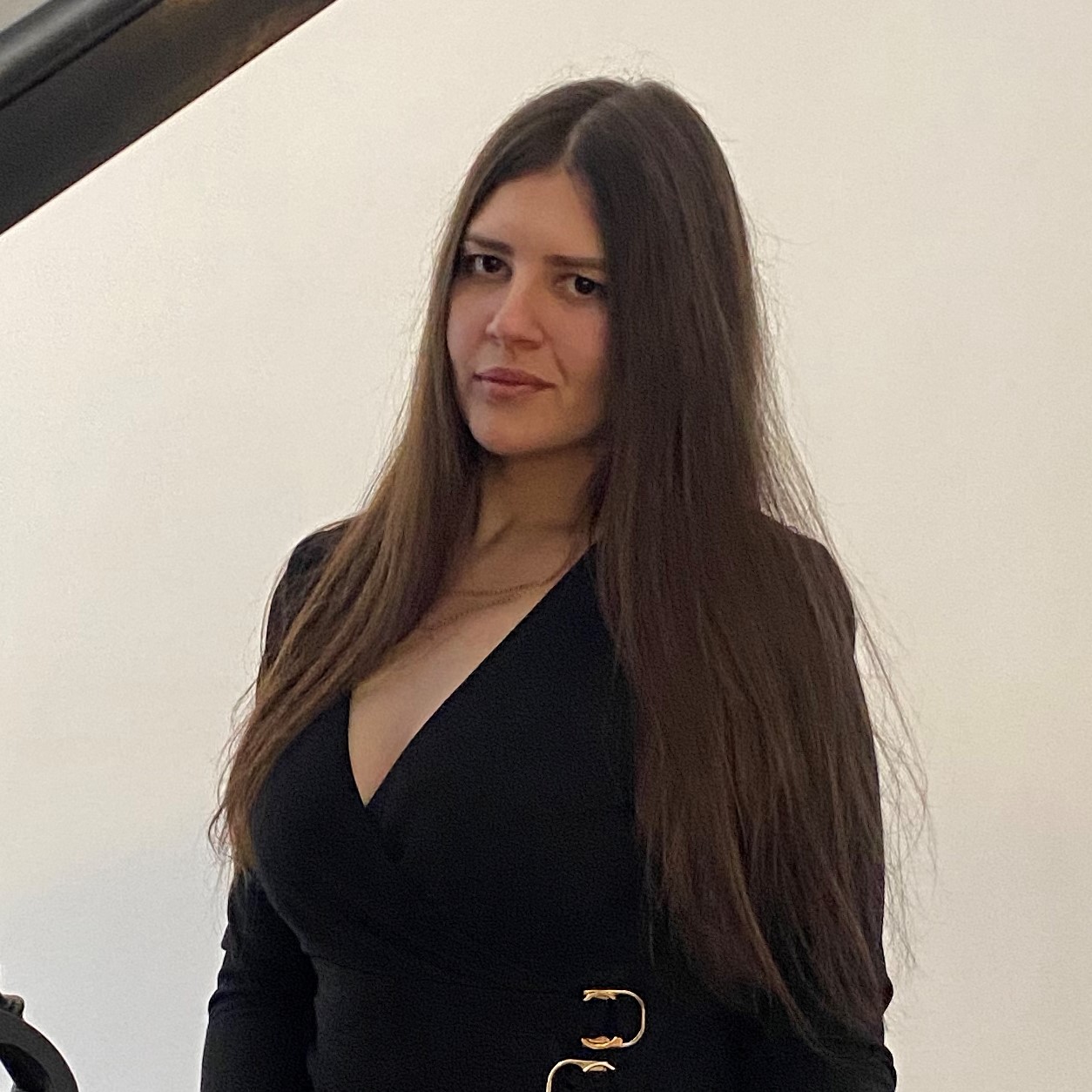 Александр
Залищук

Разработчик Python, специалист DataScience
Сергей
Ненашев

Разработчик Python, MATLAB
Виктория 
Афанасьева

Лидер, Разработчик Python, MATLAB
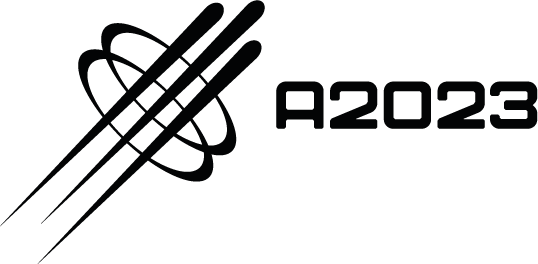 Результаты акселератора НТИ
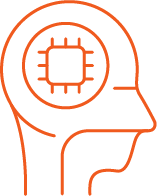 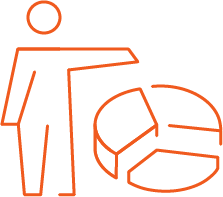 Новые ниши для развития
Построение дорожной карты проекта
Новые идеи реализации проекта
Контакты представителей отраслей
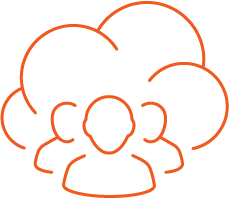 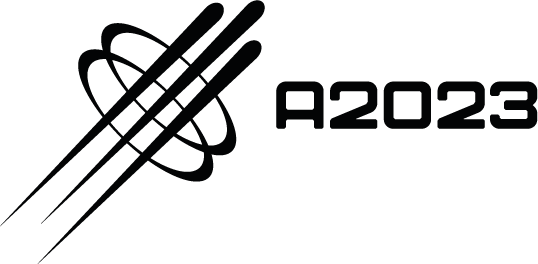 Дорожная карта
Этап 1. 
(Декабрь 2022 – февраль 2023)
 Регистрация ООО
 Покупка хостинга для сайта на год
 Создание сайта компании 
 Привлечение кадровых ресурсов
 Создание ТЗ для прототипа ПО
 Сбор реальных данных
Этап 2. 
(Март 2023 – Ноябрь 2023)
 Разработка алгоритма поиска объекта по собранным трехмерным данным
 Создание сервиса авторизации для Telegram-бота
 Разработка алгоритма распознавания объектов, основанного на извлечении признаков
 Тестирование ПО
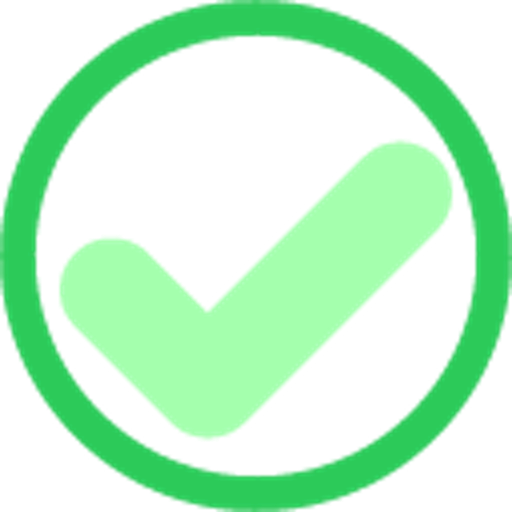 Этап 4
(Декабрь 2024 – Ноябрь 2025)
 Закупка оборудования для проведения лазерного сканирования местности
 Расширение штата сотрудников, работающих с оборудованием для лазерного сканирования
Этап 3
(Декабрь 2023 – Ноябрь 2024)
 Внедрение MVP в партнерские организации
 Сбор отзывов о работе продукта
 Модернизируем ПО
 Первые продажи
9
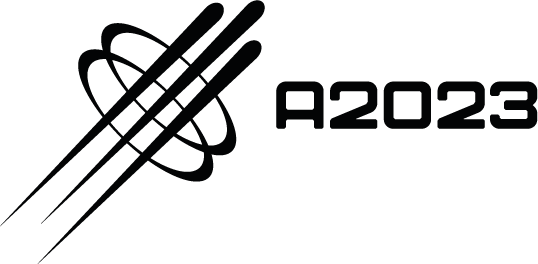 Запрос / предложение
ЗАПРОС:

Финансовая поддержка: субсидии, инвестии, льготы и гранты
Информационная поддержка
Образовательная поддержка
Налоговые льготы
ПРЕДЛОЖЕНИЕ:

Совместные разработки и исследования
Заключение соглашений
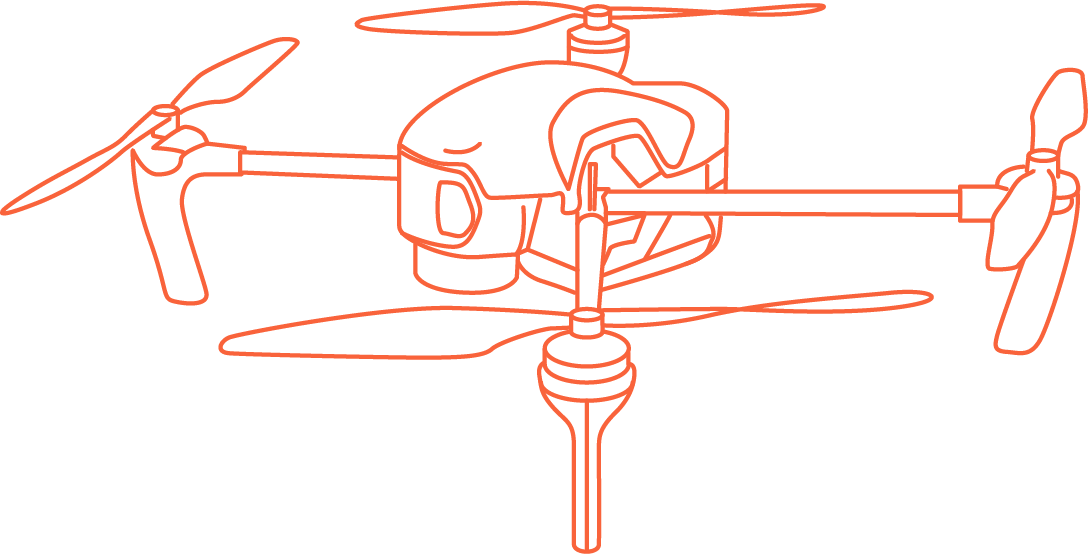 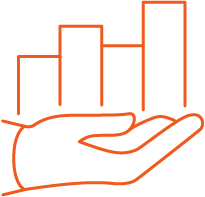 10
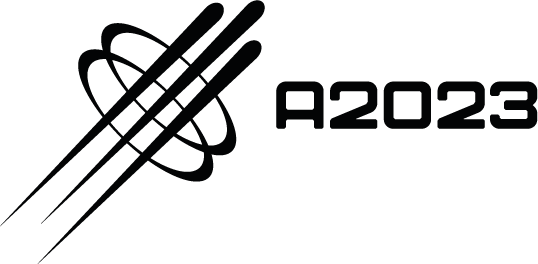 Around
Look
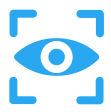 Контакты
Афанасьева Виктория
Телефон: +79111420386
Адрес почты: victoria_afanaseva@mail.ru
Telegram: @k1mbrly
Ваши желания –
Наша реализация


AROUNDLOOK.RU
Профиль 
в Leader ID
Проект 
Projects 2035
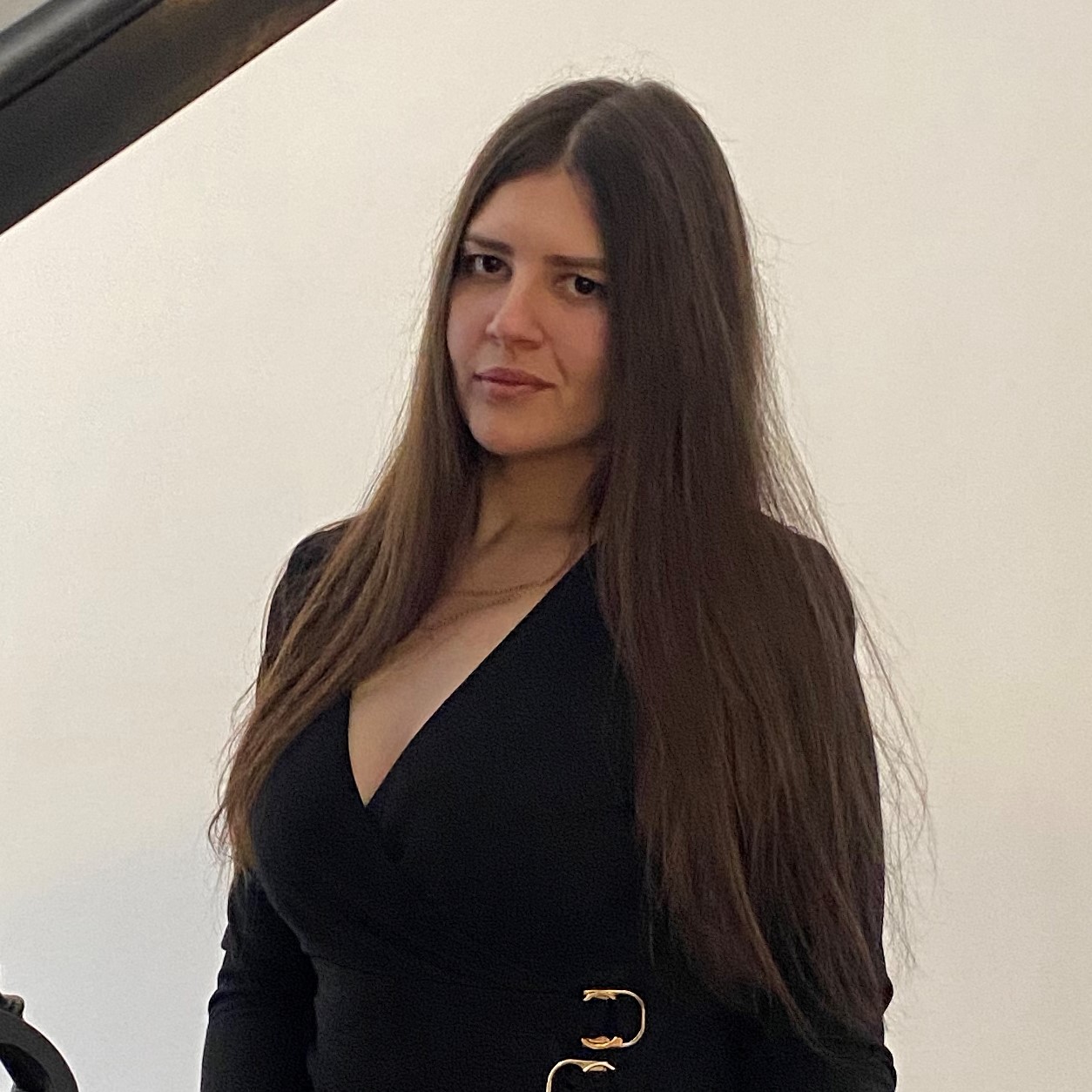 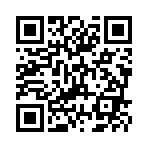 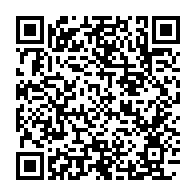